The Caribbean Sustainable Finance ArchitectureJune 2nd, 2020 Coral triangle Initiative Webinar
Caribbean Challenge Initiaive – CCI
Goal 1 - “20-by-20” – To conserve and effectively manage at least 20% of the marine and coastal environment by 2020. 

Goal 2 – Sustainable Finance- To put in place fully functioning finance mechanisms that provide long-term, reliable funding to ensure a healthy marine and coastal environment into the future.
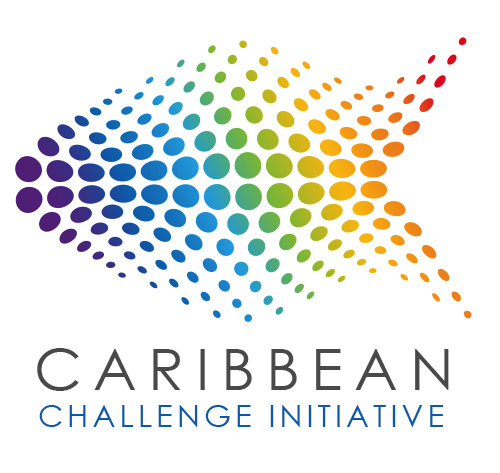 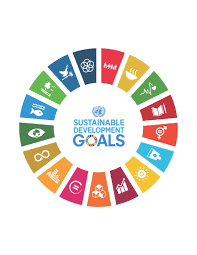 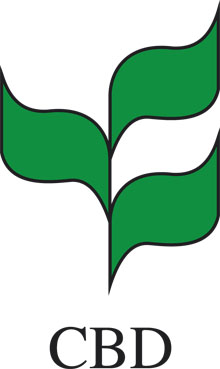 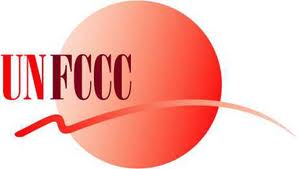 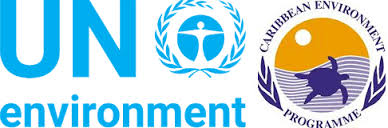 Caribbean Challenge Initiative – CCI
DOM
CUB
GUY
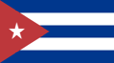 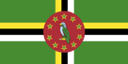 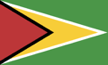 CCI
2
1
Financial Architecture
$$$
20 by 20
JAM
CBF + NCTFs
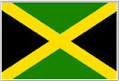 PR
DR
BAH
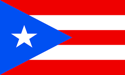 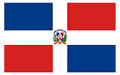 BVI
GRE
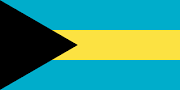 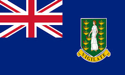 A&B
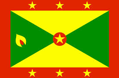 HAI
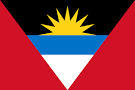 SLU
SVG
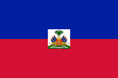 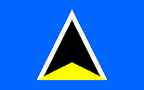 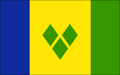 USVI
SCN
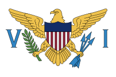 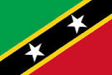 [Speaker Notes: .]
Goal 1 – “20 by 20”
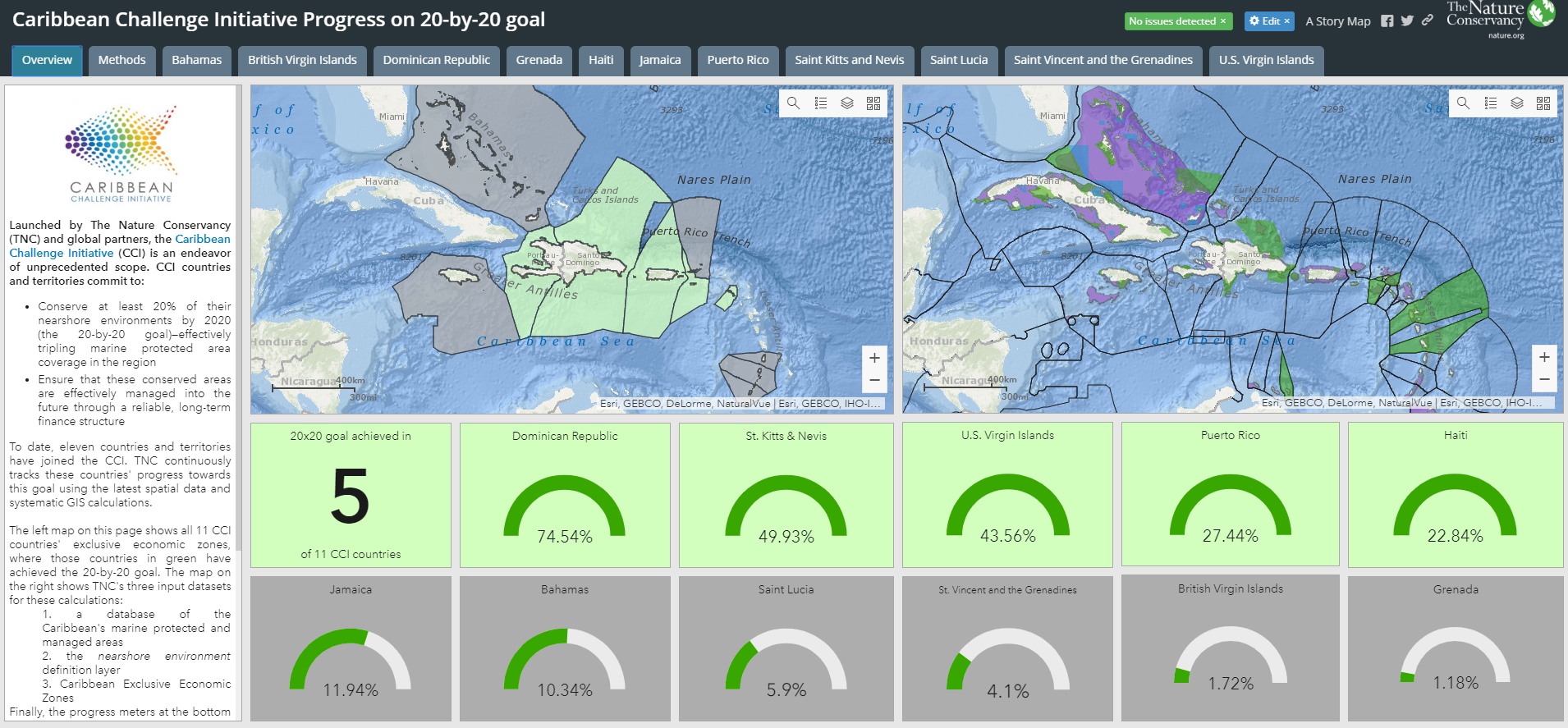 https://arcg.is/5uS5i
Strategic Plan 2016 – 2020
Strategies
1 – International targets
2 – Institutional structures
Goals
1
3 – Partnerships
Build structures
4 – Visibility
Mission
2
5 – More themes
Expand programs
Vision
6 – More geographies
3
Increase funding
7 – Financial sustainability goals
8 – Support NCTFs funding
The Caribbean Sustainable Finance Architecture
Other $
CBF
MEPA
BPAF
Eligible Finance Mechanisms
Endowment
National projects
gov. agencies
NGOs
CBOs
academia
private sector
MARENA
GSDTF
KfW, TNC, GEF/WB/ UNDP
Regional projects
NCTFJ
SCNCF
SLUNCF
SVGCF
EbA 
Facility
CBF Financial Instruments
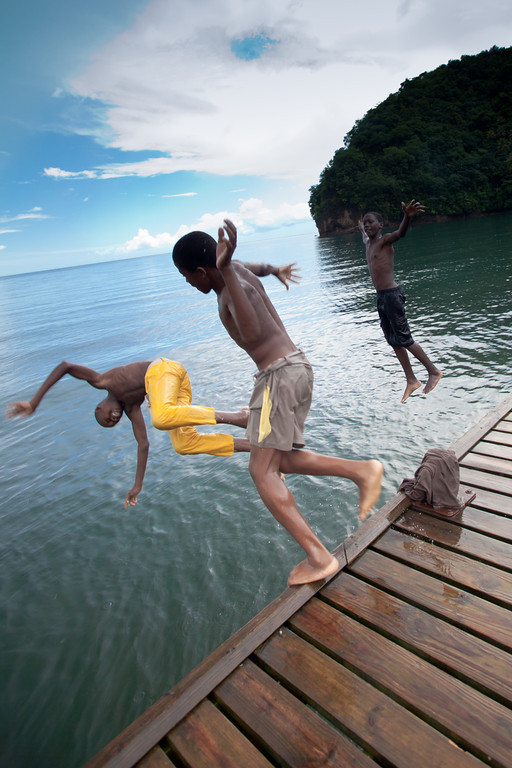 Endowment
Fund
Year of Establishment: 2012

Donor commitments to date: 69.5M USD

Pending Deposits: 0.75M USD

Donors: KfW, TNC, GEF/WB, GEF/UNDP
CBF Endowment Resources 2019Pledges per country (USD Million)
CBF Endowment Eligibility Policy
Purpose:  The purpose should be aligned with the purpose of the CBF
Board composition:  Broad composition and representation, majority civil society board membership
Civil society board members:  Should not be solely selected by the government
Asset control: Well-designed and independent asset control
Audit requirements:  Well-defined audit requirements
Grants:  Ability to make grants to both government and civil society entities
Match:  Ability to generate 1:1 match funding
CBF Match Requirement Policy
NCTFs Dashboard - 2015
Complete
In progress
N/A at the moment
Not initiated yet
NCTFs Dashboard – Jan. 2020
Complete
In progress
N/A at the moment
Not initiated yet
Milestones of CTF phases by Pillar
Phase I
Start-up
Phase III
Consolidation
Phase II
Early operations
Governance
Core governance docs
Constitutive docs updated
Board trained in core areas
Policies and procedures
Fulfilment of mandate
Board continuity
Constitutive docs updated
Critical planning docs
Purpose and design 
Initial Board operational
Constitutive documents
Operations
Permanent staff
Initial grant-making
Core operational docs with filing system
Expanded staffing 
Grant-making program
Strong M&EL process
Track record
Fund registered 
Initial staff hired
Basic admin systems in place
Finance
Core operational costs
Increased capital
Strengthened financial mgt and investment policies
Start-up costs
Reporting systems
Core operational costs
Resource Mobilization Plan
Financial management system
2 to 4 years
+3 years
+3 years
~
CBF Financial Instruments
Fondo Adaptación
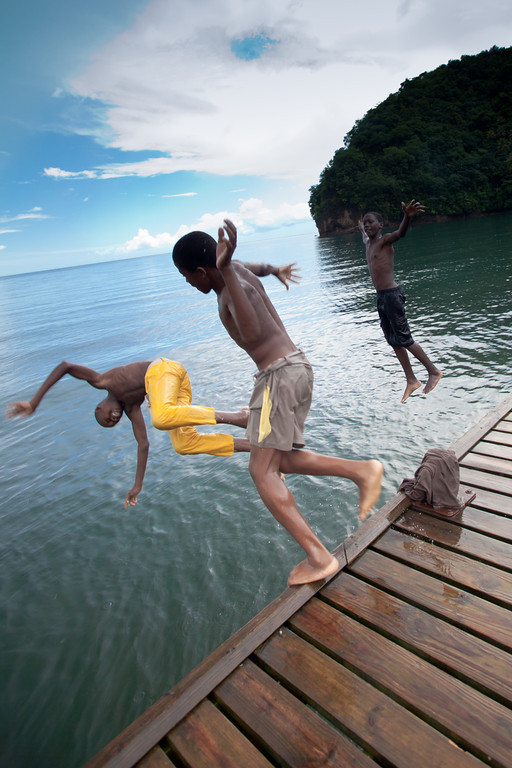 EbA
Facility
Year of Establishment : 2016

Donor commitments to date:  50M USD

Pending Deposits: 0

Donors: KfW
CBF EbA Facility
KfW awarded a USD 26.5M grant to establish a 5-year EbA Facility sinking fund (December 2016)
USD 22M were added in December 2019
The EbA Facility will award grants to support a wide range of EbA actions across the Caribbean, in eligible countries.
Grants range from 250K to 2 million USD.
USD 12M committed to date.
DOM
CUB
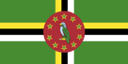 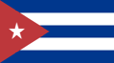 JAM
HAI
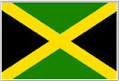 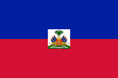 DR
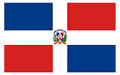 GRE
A&B
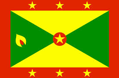 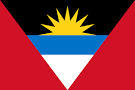 SLU
SVG
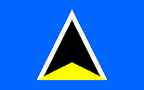 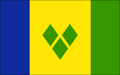 CBF EbA Facility
Support effective climate change adaptation measures in the insular Caribbean, 
through replicable models, scale-up and scale-out of projects 
focused on the use of biodiversity and ecosystem services 
to help people adapt 
to off-set the effects of climate change, reduce disaster risk, and build resilient ecosystems and economies
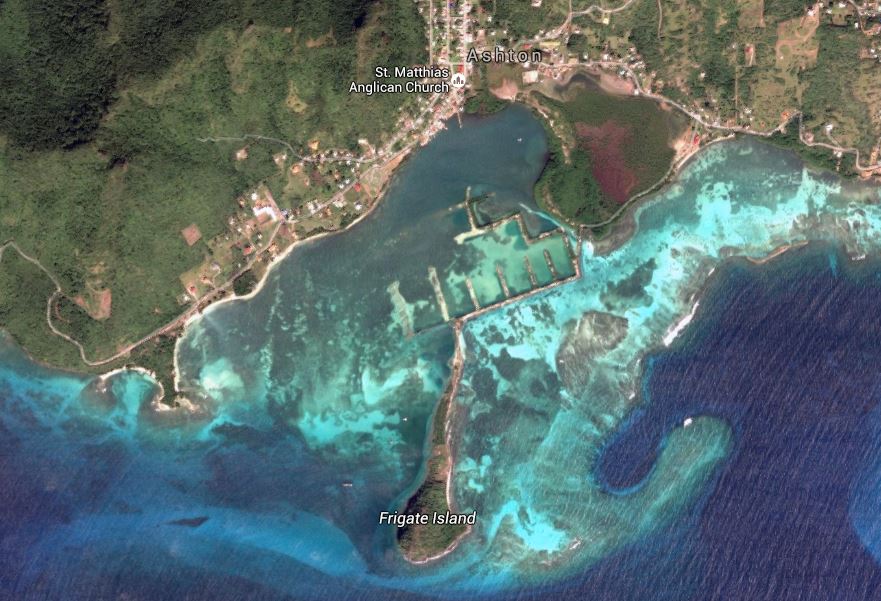 Common Climatic and Technical Issues
Increasing temperatures
Changed rainfall patterns: floods and droughts
Sea level rise, storm surges
Severe storms (increased frequency & intensity)
Ocean acidification
Lack of awareness and behaviour inconsistent with level of knowledge
Uncontrolled development; unsustainable livelihoods
Land-based pollution (liquid and solid)
Lessons Learned and Challenges
Fondo Adaptación
Expanded and diversified funding sources: there is a need for technical support to establish Financial Mechanisms and mobilize other financial resources.
Ensured core operational costs: ongoing, reliable funding is required to cover all costs but especially core operational costs (office, initial staff, accounting, etc.). Funds should conduct financial needs assessments — applying a common methodology — to have a precise idea of the current gap to cover these costs. This challenge is also linked to the challenge above.
Effective Governance: all NCTFs have public-private Boards with limited experience on trust funds management. Training and experiences exchange are required on best practices for Boards management, establishment of Board committees, fiduciary responsibilities and autonomy and independence of the fund.
Lessons Learned and Challenges
Fondo Adaptación
Effective grant-making: the NCTFs are now designing their grant-making programs, including the definition of conservation priorities and criteria for projects selection. Review and refinement of each country’s program, to optimize effectiveness, will require support.
Strong communications and outreach: a strong communications and outreach program is needed for transparency and accountability, and to support a range of operational activities, such as fundraising, announcements of calls for proposals, and outreach and networking involving grant applicants.
Lesson Learned
Thank you!Yabanex Batista, CEOybatista@caribbeanbiodiversityfund.org